Online Algorithms With Recourse
Ravishankar Krishnaswamy
Microsoft Research India

Based on joint works Anupam Gupta, Varun Gupta, Amit Kumar, Janardhan Kulkarni, Debmalya Panigrahi, Sai Sandeep
PART I: ONLINE SET COVER
The Set Cover Problem
Toy Example (from Google and Bing)
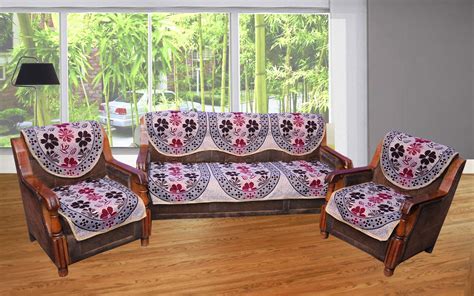 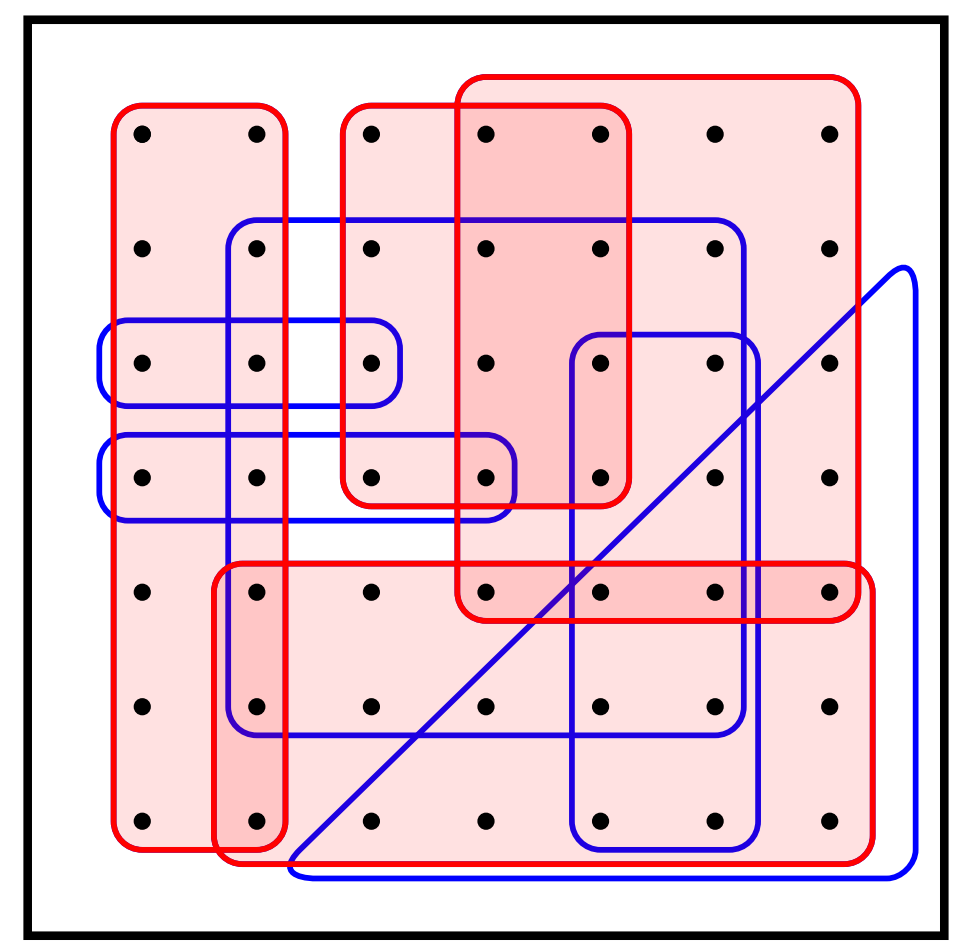 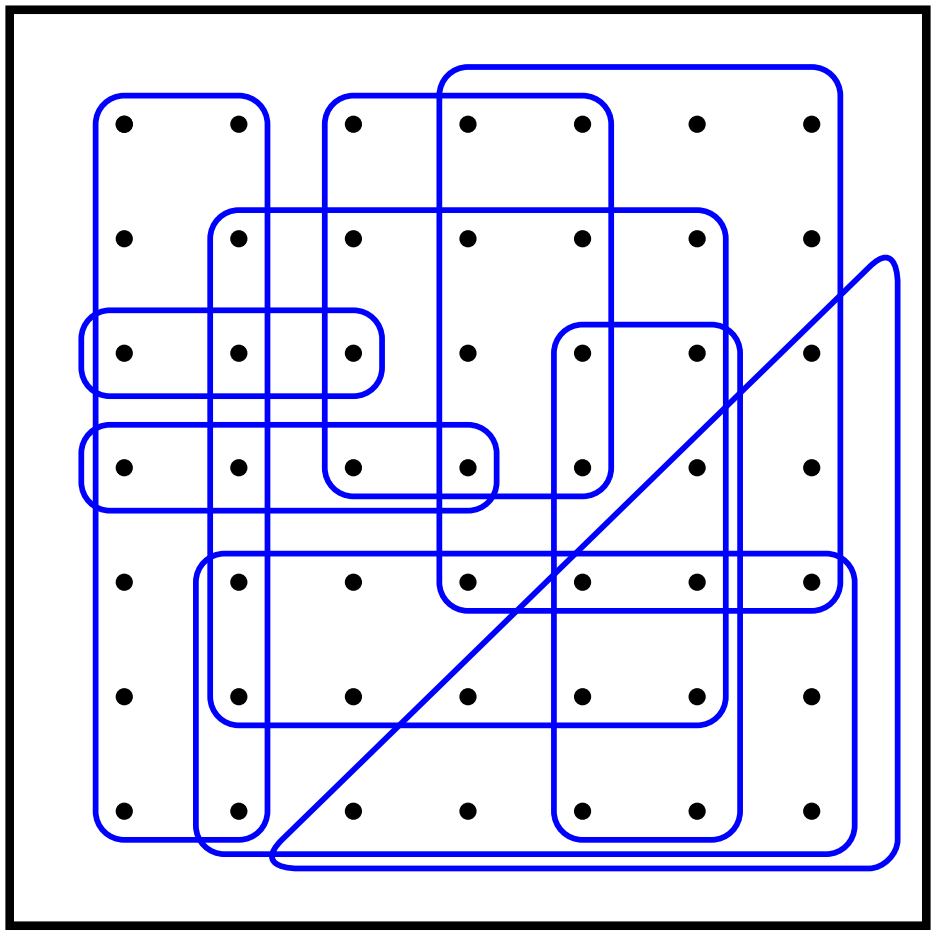 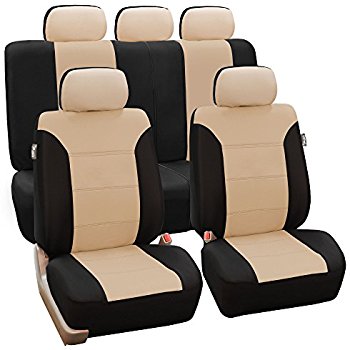 In general, no geometric structure needed. Purely combinatorial set system
Classical Problem, Well Understood!
NP-Complete
Greedy algorithm is ln n approximation (independent of m!)
	
NP-hard to improve upon ln n approximation result in general
Often, greedy algorithm is much better in practice
Online Set Cover
Given a vast universe U of potential elements (N)
A collection F of subsets of U, each possibly with a cost (m)

A set X of active elements arrives online, one by one
Goal: dynamically choose low cost sub-collection which collectively covers all the active elements

Decisions are irrevocable (once a set is included, can’t undo later)
How to measure quality of algorithm?
COMPETITIVE RATIO
max over all input sequences I
Algo Cost (I)
Optimal Cost(I)
Irrevocability hurts!
Fix parameter t; universe of potential elements = {1, 2, …, t2}
Sets are all t-sized subsets of the universe
Adversarial sequence: 
first active element is 1; 	say your algorithm picks set {1, 2, …, t}
second active element is t+1;	say your algorithm picks set {t+1, …, 2t}
third active element is 2t+1; 	say your algorithm picks set {2t+1, …, 3t}
and so on
Finally, Alg has picked t sets, while hindsight OPT is just 1 set!! gap of t 

Can’t hope to get O(log n)-type guarantees here!
Online Set Cover
Despite the bad example, Alon et al. [2005] developed a beautiful framework based on the multiplicative weights framework
O(ln n ln m)-competitive deterministic algorithm

Matching* lower bound for deterministic algos [Alon et al. 2005]
Matching* NP-hardness for randomized algos [Feige Korman 2005]

Can we overcome this dependence on m in the approximation ratio?
Can we devise algorithms which are greedy-like and yet work in the online model?
Online Set Cover with Recourse
Allow a few changes to the set cover solution!
Can add and remove some sets in solution upon element each arrival
Goal 1: ensure good competitive ratio
Goal 2: with bounded recourse
Either amortized or worst-case recourse 

Trivial: ln n approximation with m changes each time
Trivial: O(ln m ln n) approximation with no deletions and 1 addition
Focus of today’s talk
Can maintain O(ln n)-approximate set cover with O(log n)-amortized updates per element arrival

By-product: Actually implementable fast (i.e., update time is O(f log n) per element arrival or departure) 

Bonus: can improve recourse to O(1) amortized, can arbitrary handle set costs, and also handle element arrivals and departures (see our paper)
But for today’s talk, assume only element arrivals, all sets have unit cost, and we’ll show O(log n) recourse bound
Dynamic Greedy Framework
Toy Example
1
3
4
6
2
5
Toy Example
1
3
4
6
2
5
Toy Example
1
3
4
6
2
5
Toy Example
1
3
4
6
2
5
Toy Example
1
3
4
6
2
5
Toy Example
1
3
4
6
2
5
Toy Example
1
3
4
6
2
5
Toy Example
1
3
4
6
2
5
Toy Example
1
3
4
6
2
5
Toy Example
1
3
4
6
2
5
Toy Example
1
3
4
6
2
5
Dynamic Greedy Algorithm
Overall Algorithm
Cost Analysis
Recourse Analysis via Tokens
Proof of Invariant
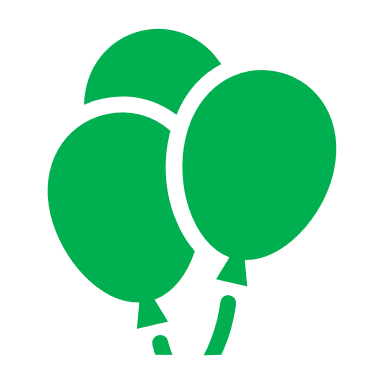 PART II: ONLINE BIPARTITE MATCHING
Online Bipartite (Metric) Matching
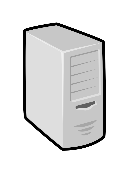 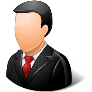 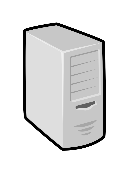 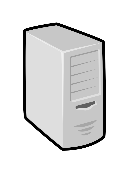 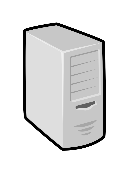 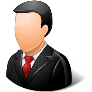 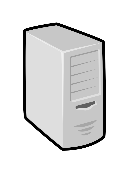 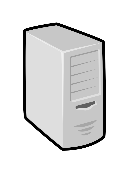 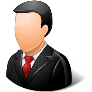 [Speaker Notes: Example: think of fulfillment for shipment orders from inventory; or sending fire trucks to handle fires]
Online Bipartite (Metric) Matching with Recourse
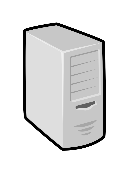 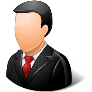 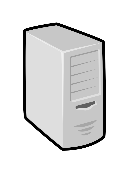 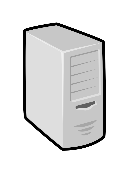 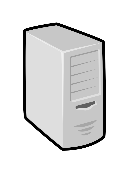 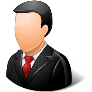 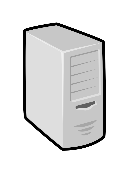 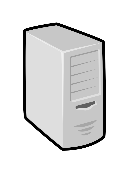 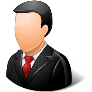 [Speaker Notes: Example: think of fulfillment for shipment orders from inventory; or sending fire trucks to handle fires]
Online Bipartite (Metric) Matching with Recourse
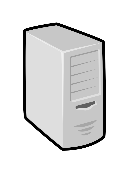 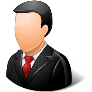 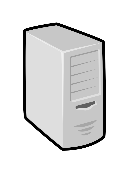 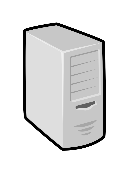 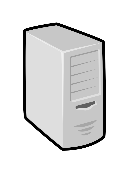 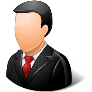 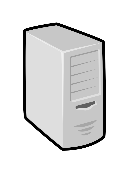 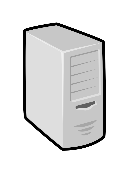 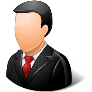 Online Bipartite (Metric) Matching with Recourse
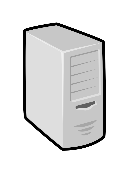 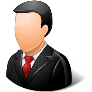 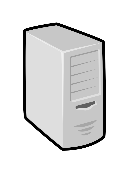 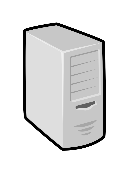 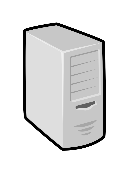 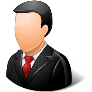 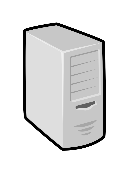 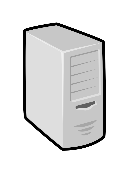 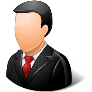 [Speaker Notes: Example: think of fulfillment for shipment orders from inventory; or sending fire trucks to handle fires]
Background: Matching without Recourse
Servers
      Clients
1+ε
2+ε
8+ε
16+ε
4+ε
0
8
16
2
4
Background: Matching without Recourse
Our Results: Matching with Recourse
Background: Matching without Recourse
Permutation Algorithm: Kalyanasundaram and Pruhs (1991)
Servers
      Clients
Compute optimal matching for c1

M1 = (c1, s1)
c1
Background: Matching without Recourse
Permutation Algorithm: Kalyanasundaram and Pruhs (1991)
Servers
      Clients
Compute optimal matching for c1

M1 = (c1, s1)


Match c1 to s1
c1
s1
Background: Matching without Recourse
Permutation Algorithm: Kalyanasundaram and Pruhs (1991)
Servers
      Clients
Compute optimal matching for c1, c2

say: M2 = ( (c1, s2), (c2, s1)) )
c1
c2
s1
Background: Matching without Recourse
Permutation Algorithm: Kalyanasundaram and Pruhs (1991)
Servers
      Clients
Compute optimal matching for c1

say: M2 = ( (c1, s2), (c2, s1)) )
s2
c1
c2
s1
Background: Matching without Recourse
Permutation Algorithm: Kalyanasundaram and Pruhs (1991)
Servers
      Clients
Compute optimal matching for c1

say: M2 = ( (c1, s2), (c2, s1)) )


Match c2 to s2
s2
c1
c2
s1
Background: Matching without Recourse
Permutation Algorithm: Kalyanasundaram and Pruhs (1991)
Servers
      Clients
cm
sm
Result 1: (O(log n), O(log n)) competitive algorithm
Servers
      Clients
New
clients
New
servers
Result 1: (O(log n), O(log n)) competitive algorithm
Servers
      Clients
New
clients
New
servers
Result 1: (O(log n), O(log n)) competitive algorithm
Attempt 1: Use Permutation, and then correct by batch reoptimization
Servers
      Clients
Insert using permutation
Result 1: (O(log n), O(log n)) competitive algorithm
Attempt 1: Use Permutation, and then correct by batch reoptimization
Servers
      Clients
Insert using permutation
Result 1: (O(log n), O(log n)) competitive algorithm
Attempt 1: Use Permutation, and then correct by batch reoptimization
Servers
      Clients
Recompute optimal matching
Result 1: (O(log n), O(log n)) competitive algorithm
Attempt 1: Use Permutation, and then correct by batch reoptimization
Servers
      Clients
Insert using permutation
Result 1: (O(log n), O(log n)) competitive algorithm
Attempt 1: Use Permutation, and then correct by batch reoptimization
Servers
      Clients
Insert using permutation
Result 1: (O(log n), O(log n)) competitive algorithm
Attempt 1: Use Permutation, and then correct by batch reoptimization
Servers
      Clients
Recompute optimal matching
Result 1: (O(log n), O(log n)) competitive algorithm
Attempt 1: Use Permutation, and then correct by batch reoptimization
Servers
      Clients
Batch 1
Batch 2
Result 1: (O(log n), O(log n)) competitive algorithm
Attempt 2: Multi-scale batch re-optimization
Servers
      Clients
Result 1: (O(log n), O(log n)) competitive algorithm
Attempt 2: Multi-scale batch re-optimization
Servers
      Clients
Insert using
permutation
Result 1: (O(log n), O(log n)) competitive algorithm
Attempt 2: Multi-scale batch re-optimization
Servers
      Clients
Insert using
permutation
Result 1: (O(log n), O(log n)) competitive algorithm
Attempt 2: Multi-scale batch re-optimization
Servers
      Clients
Reoptimize
subtree
Result 1: (O(log n), O(log n)) competitive algorithm
Attempt 2: Multi-scale batch re-optimization
Servers
      Clients
Insert using
permutation
Result 1: (O(log n), O(log n)) competitive algorithm
Attempt 2: Multi-scale batch re-optimization
Servers
      Clients
Insert using
permutation
Result 1: (O(log n), O(log n)) competitive algorithm
Attempt 2: Multi-scale batch re-optimization
Servers
      Clients
Reoptimize
subtree
Result 1: (O(log n), O(log n)) competitive algorithm
Attempt 2: Multi-scale batch re-optimization
Servers
      Clients
Insert using
permutation
Result 1: (O(log n), O(log n)) competitive algorithm
Attempt 2: Multi-scale batch re-optimization
Servers
      Clients
Reoptimize
subtree
Result 1: (O(log n), O(log n)) competitive algorithm
Attempt 2: Multi-scale batch re-optimization
Servers
      Clients
Insert using
permutation
Result 1: (O(log n), O(log n)) competitive algorithm
Attempt 2: Multi-scale batch re-optimization
Servers
      Clients
Reoptimize
subtree
Result 1: (O(log n), O(log n)) competitive algorithm
Attempt 2: Multi-scale batch re-optimization
Servers
      Clients
Summary
Exhibited power of small recourse in online algorithms
Get algorithms which match “offline” solution quality in online world

Allows us to model arrivals and departures

Other problems? online scheduling, online clustering, online LPs?
Your favorite problem!
THANK YOU!